Peru Study Abroad ProgramDr. Eileen Pesantes/Dr. James Sullivan
11-24 May 2025
Available for all students
See Dr. Eileen Pesantes (eileen.pesantes@ufl.edu) for additional information.
Lima & Cusco 

*All courses taught in English
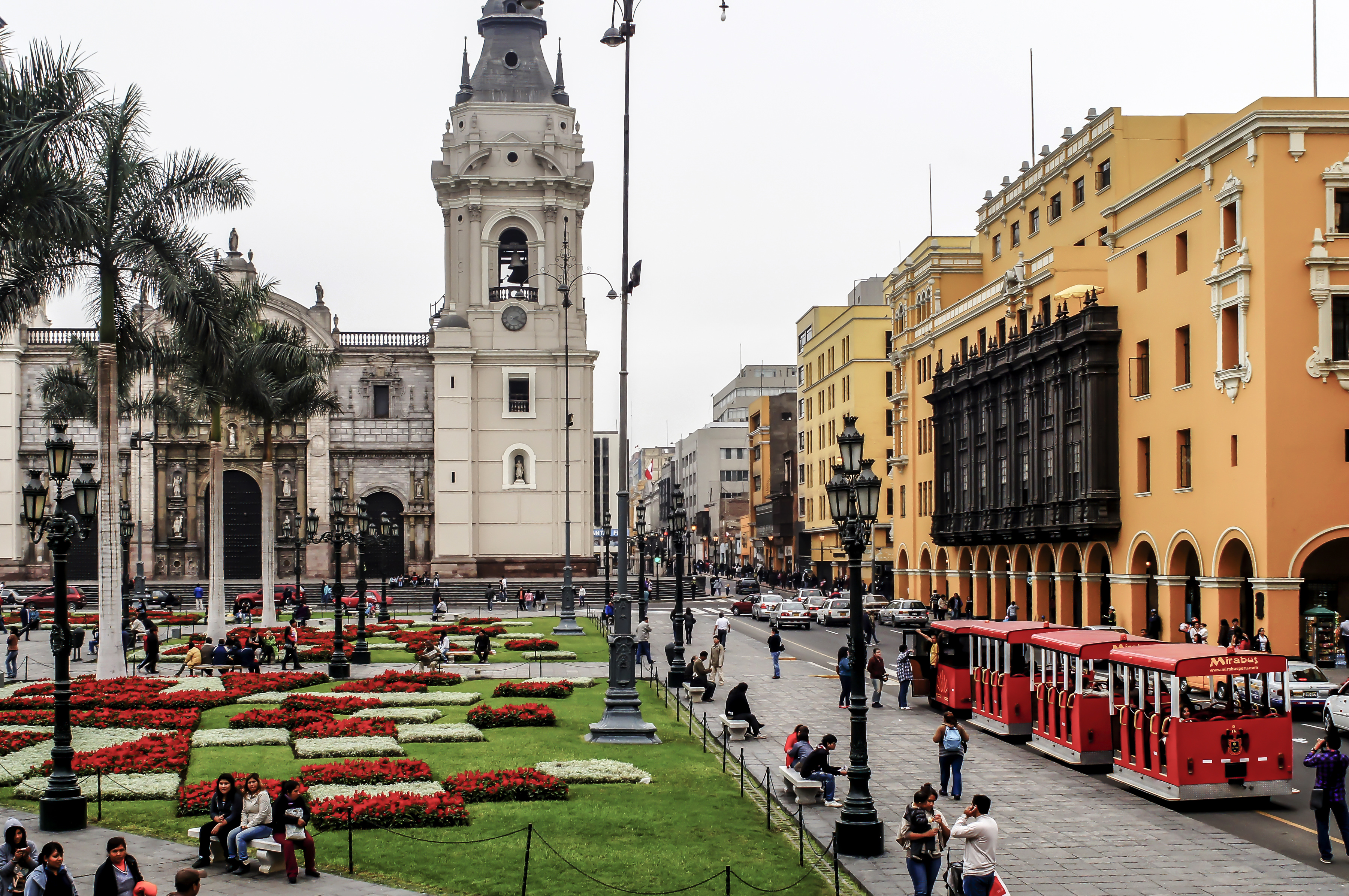